Quentin Chibaudel1, Véronique Lespinet-Najib1, Karima Durand2, Laurence Piant3 and Frédéric Piant3
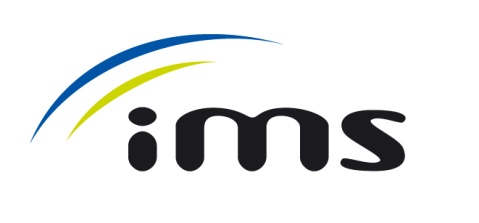 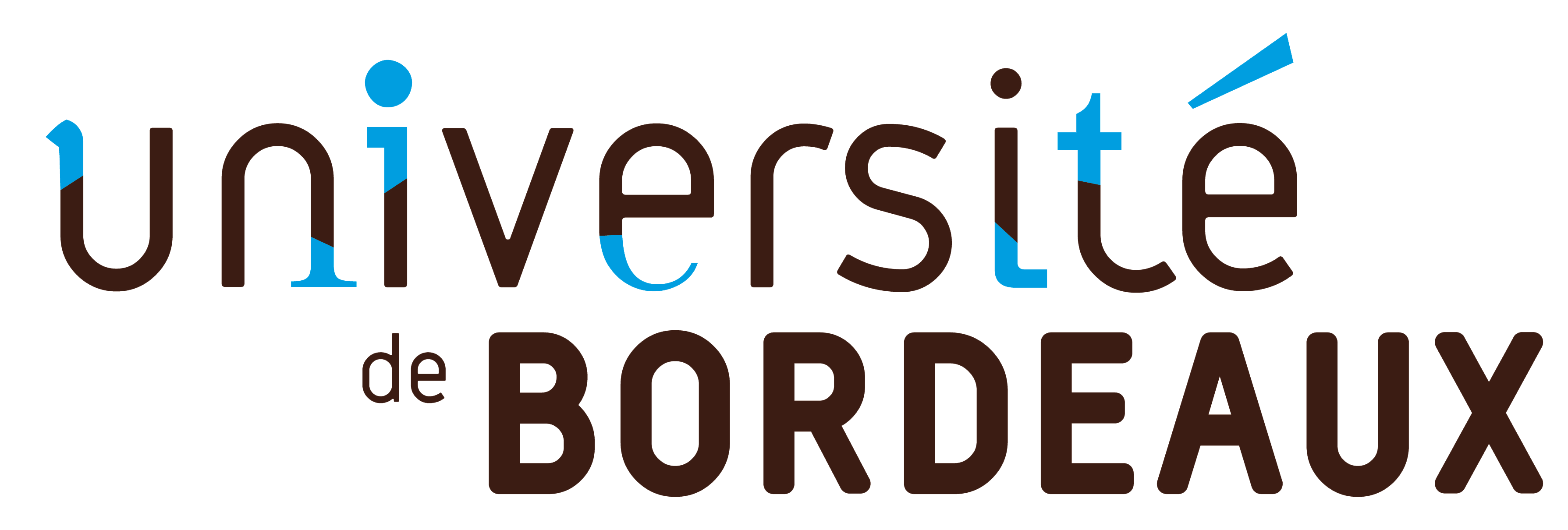 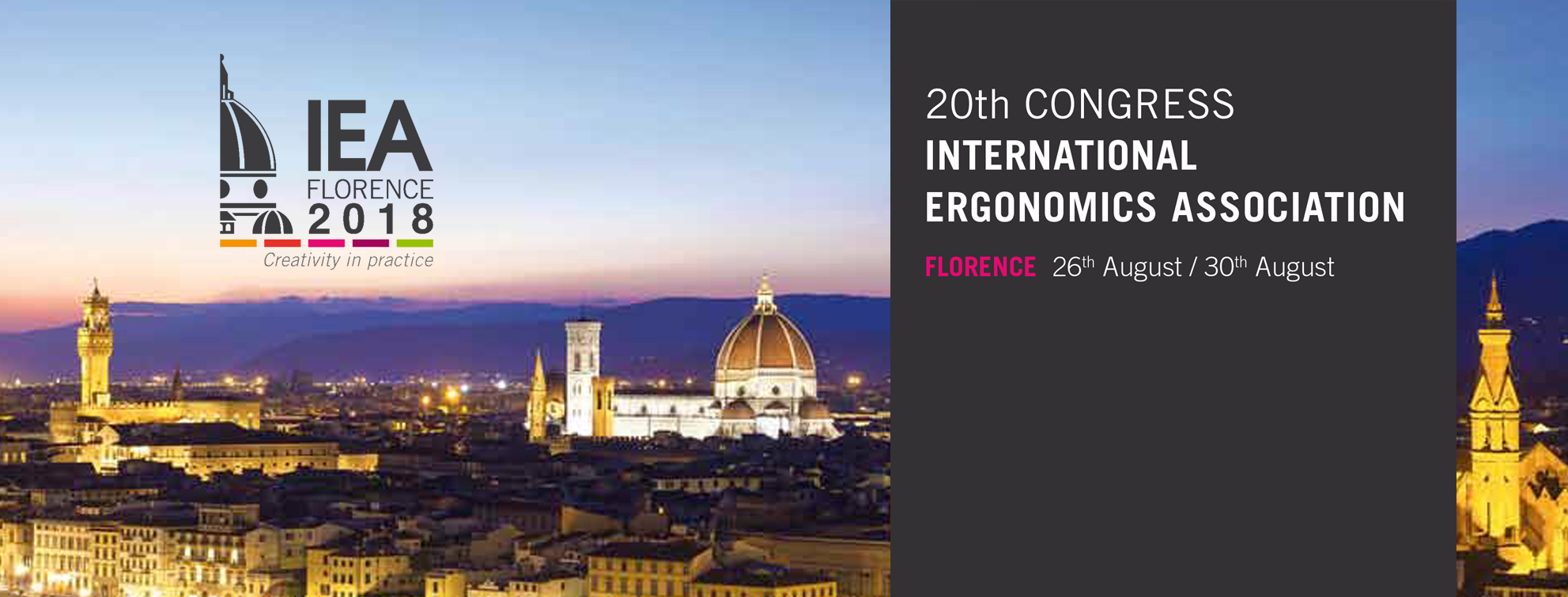 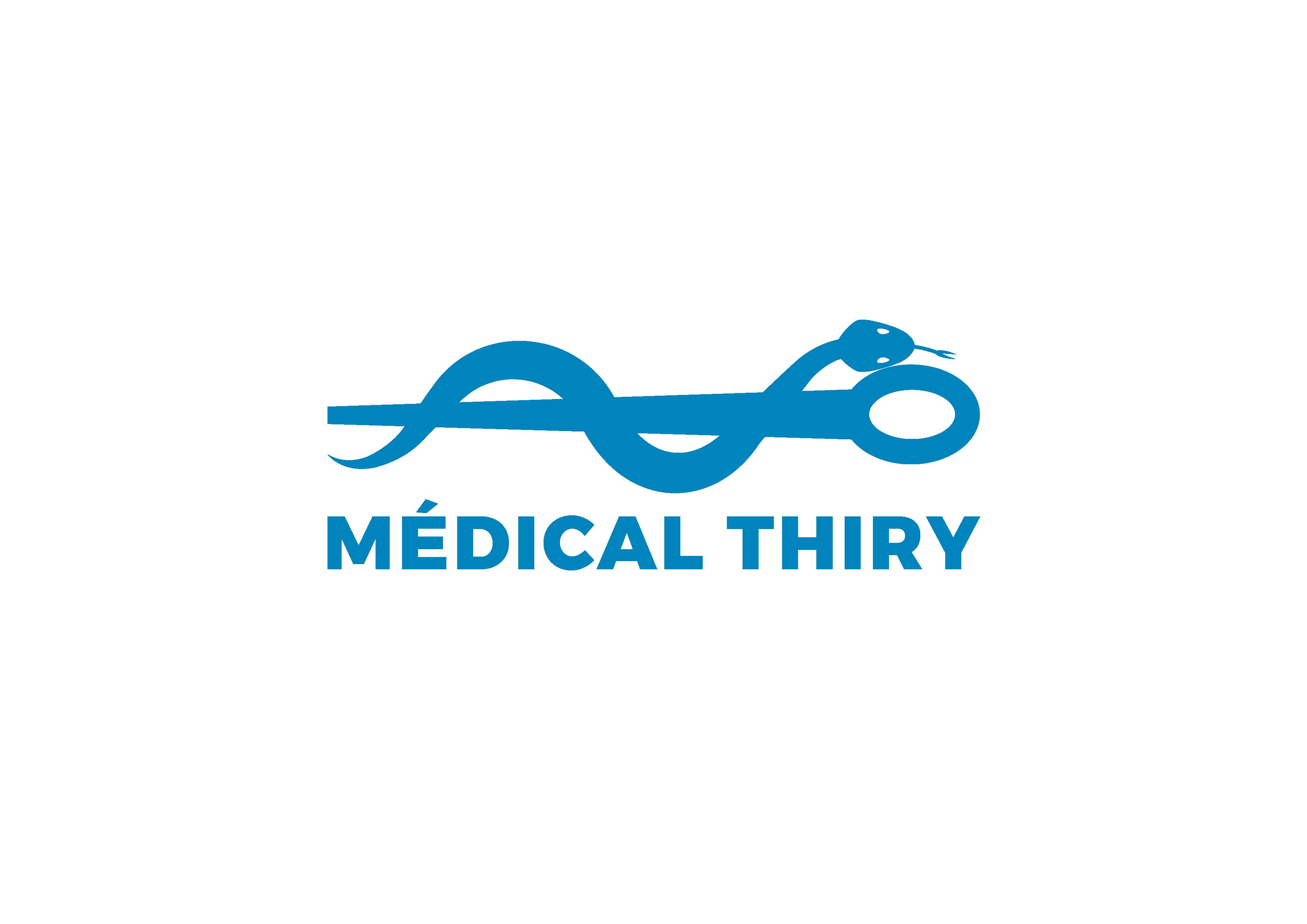 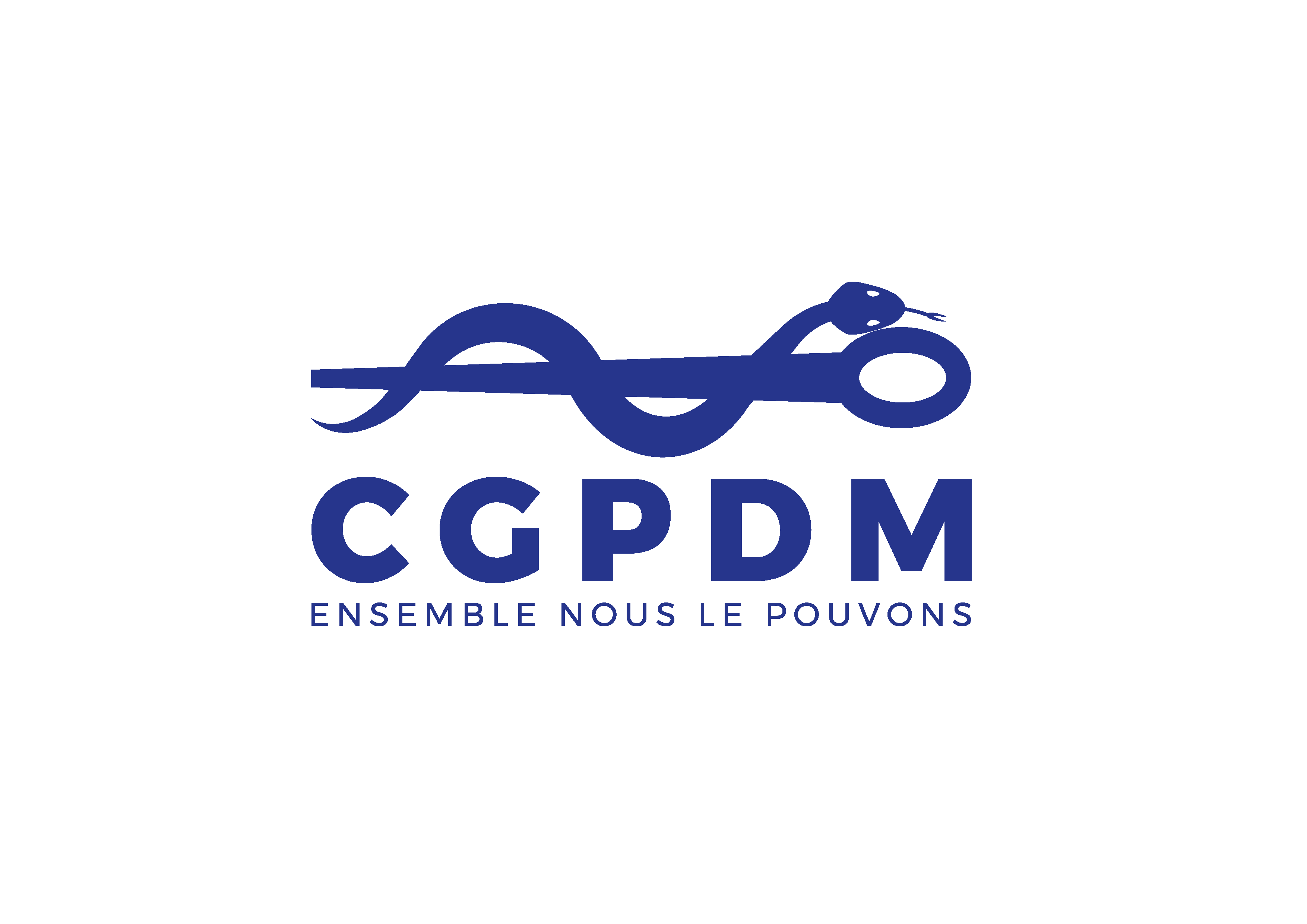 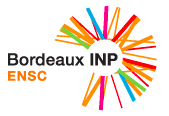 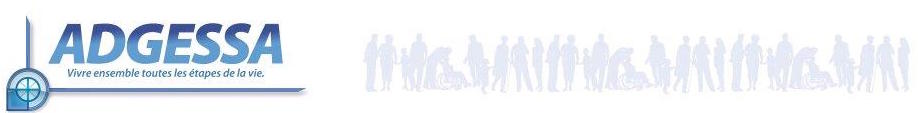 Evaluation of the remote control affordance of medicalized bed for people with mental disabilities getting older (PDO)
Equipe Cognitique & Ingénierie Humaine (CIH) – Laboratoire IMS (UMR CNRS 5218) / Ecole Nationale Supérieure de Cognitique (ENSC) – Bordeaux INP

2. Association pour le Développement et les Gestion des Équipements Sociaux, Médico—sociaux et sanitaire (ADGESSA)

3. Groupe de Conseil, Gestion et Prestation en Dispositifs Médicaux (CGPDM) – Médical Thiry
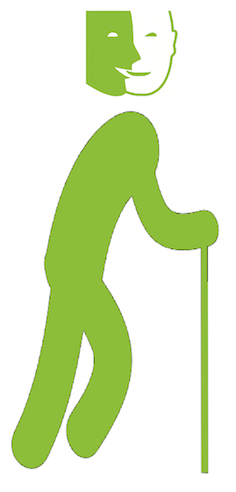 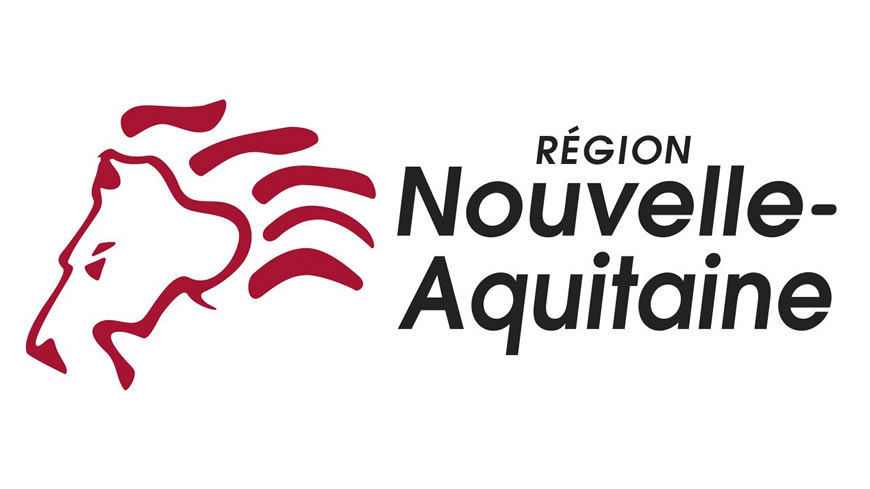 Thursday 28th of August
Results
Perspectives
Context
Methodology
28/08/2018
quentin.chibaudel@ensc.fr
2/14
[Speaker Notes: Presentation : 
Context : defintiion of key elements and aim of the study
UbiSmart and AMICAs : tools studied
Results w got
What’s for the future ?]
Results
Perspectives
Context
Methodology
Access to care in France
French system divided in two
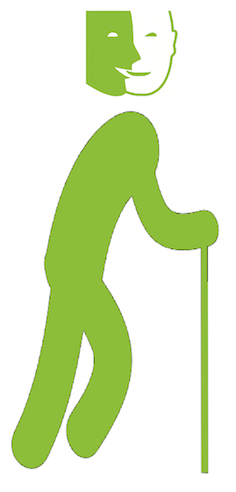 In France (DREES, 2013)  :

635 000 people with mental disabilities are more than 40 years old

267 000 people with mental disabilities are more than 60 years old
People getting older
People with mental disabilities
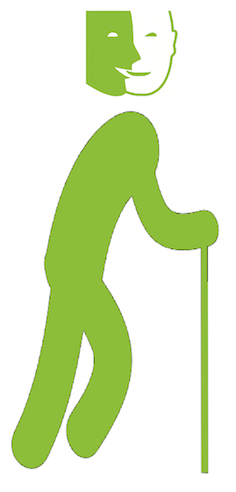 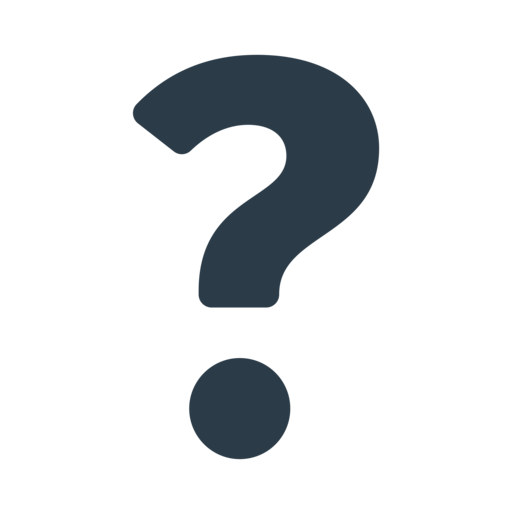 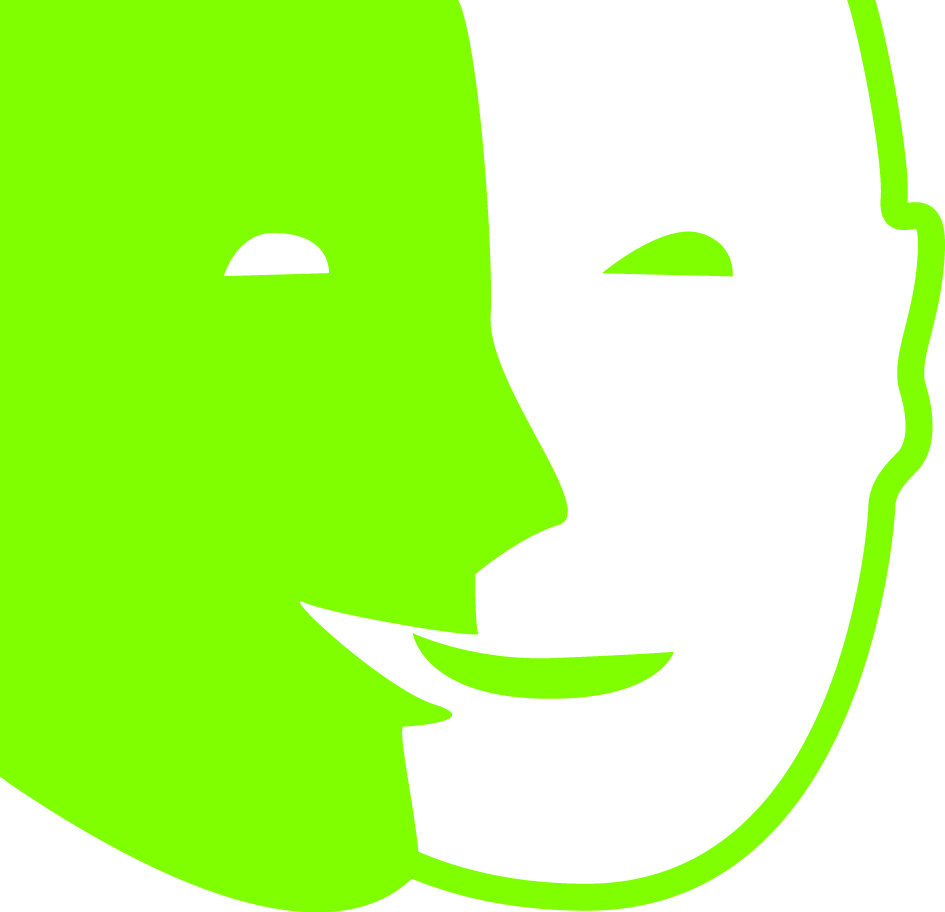 PDO
28/08/2018
quentin.chibaudel@ensc.fr
3/14
[Speaker Notes: To be remembered : 
Hard to give definition
Global netword
System divided in sub systems
Exchange of information]
Results
Perspectives
Context
Methodology
People with mental disorder getting orlder
People with mental disorder
People ageing
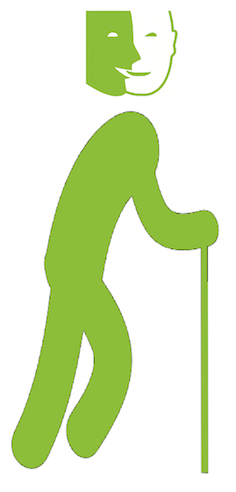 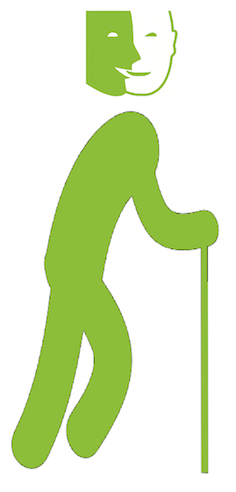 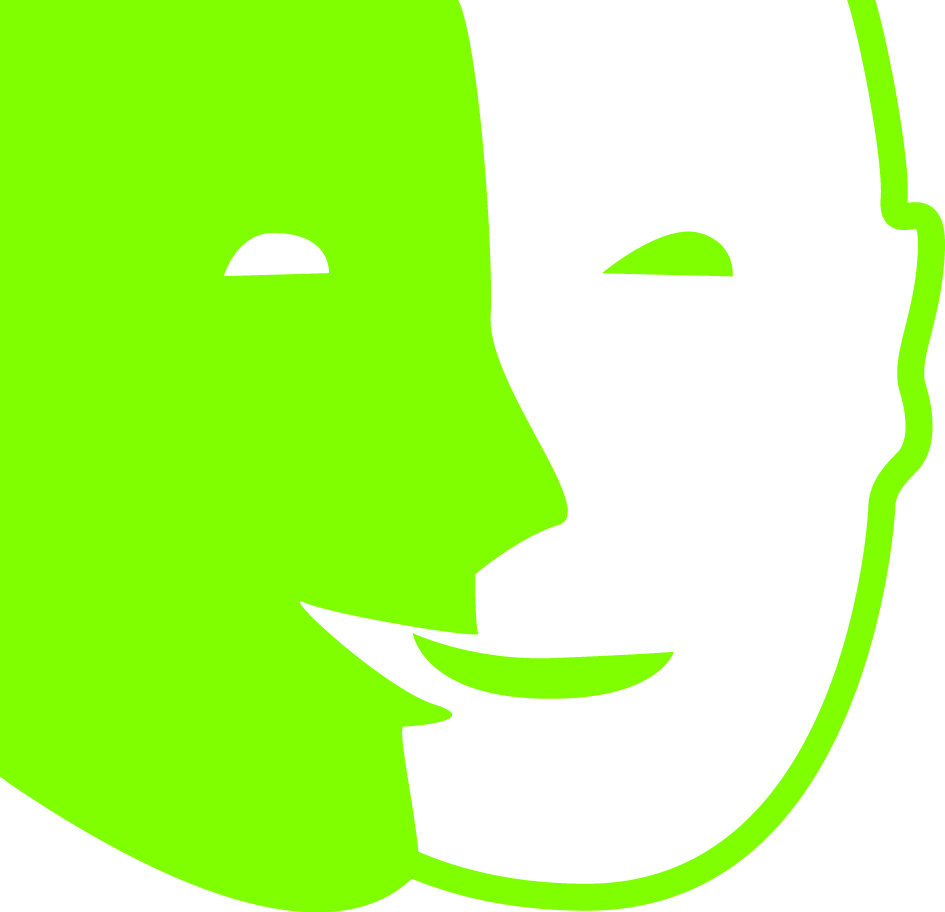 A person with mental disorder getting older is someone who lived with a disability (whatever the specific nature of the handicap or the cause) before facing the effects of ageing (Azéma & Martinez, 2005).

Aging phenomenum appears aroun 40 years old (CNSA, 2010).

50 years old is a critical gap for them (Makdessi, 2016).

 One main issue : medical devices are not adapted to this population (Chibaudel & al, 2016)
28/08/2018
quentin.chibaudel@ensc.fr
4/14
[Speaker Notes: To be remembered : 
Hard to give definition
Global netword
System divided in sub systems
Exchange of information]
Results
Perspectives
Context
Methodology
Human Centered Design conception
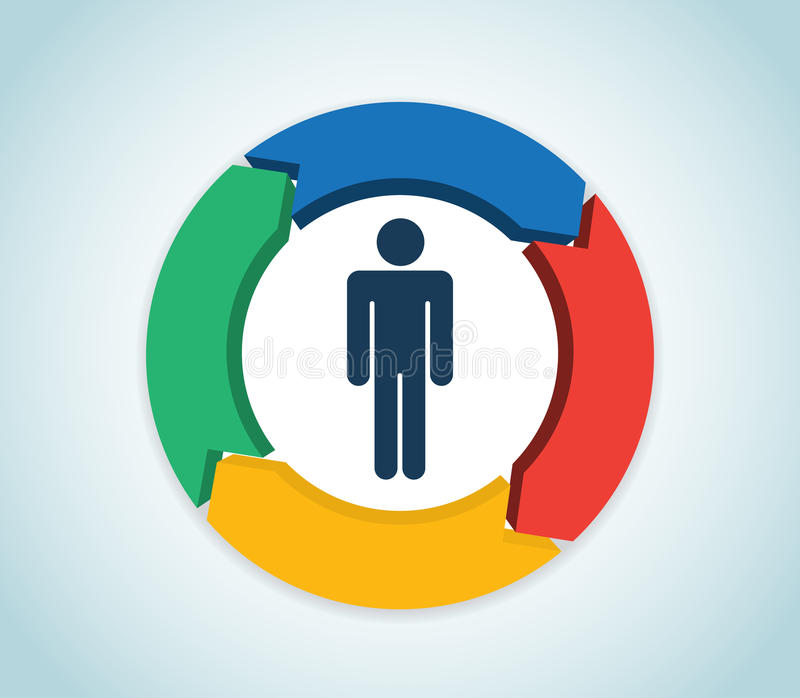 « Human-centered Design is an approach to interactive systems development that aims to make systems usable and useful by focusing on the users, their needs and requirements, and by applying human fac- tors/ergonomics, usability knowledge, and techniques. This approach enhances effectiveness and efficiency, improves human well-being, user satisfaction, ac- cessibility and sustainability; and counteracts possible adverse effects of use on human health, safety and performance » (ISO, 2010)

One problem : some users (like frailty ones : people with disabilities, people aging, …) are not taken into account (Lespinet & al, 2017)
28/08/2018
quentin.chibaudel@ensc.fr
5/14
[Speaker Notes: To be remembered : 
User in the center of the process
Adapt tools to the user’s needs
Not enought  some are forgotten]
Results
Perspectives
Context
Methodology
Universal Design
« Design for all » (Burzagli & al, 2009)

 « Barrier free environment » (Mathew & Aggarwal, 2012)

 « Inclusive design » (Goodman-Deane & al, 2014)

If you can make a tool accessible for frailty people, it will be accessible for everyone (Gronier & al, 2014)


 « he who can do more, can do less »
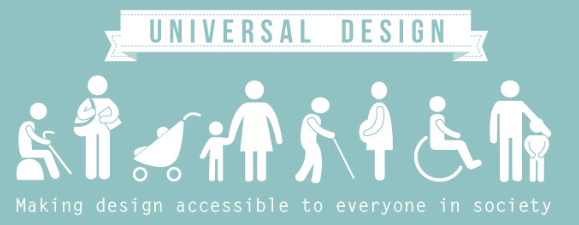 28/08/2018
quentin.chibaudel@ensc.fr
6/14
[Speaker Notes: Everything is on the diapositive]
Results
Perspectives
Context
Methodology
Protocole based on ISO norm of usability
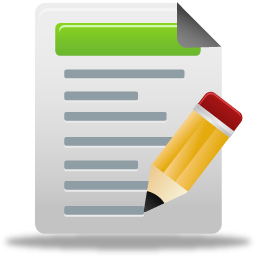 Norm ISO 9241 – 10 : « a product can be used by specified users to achieve specified goals with effectiveness (Task completion by users), efficiency (Task in time) and satisfaction (responded by user in term of experience) in a specified context of use (users, tasks, equipments & environments). »
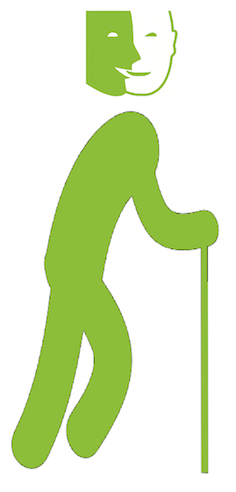 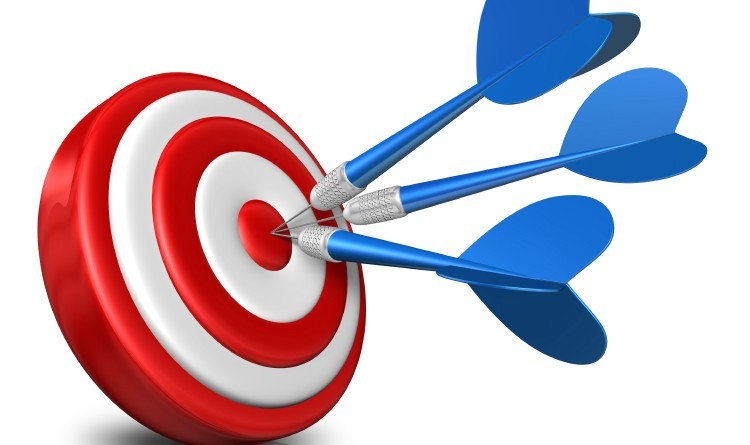 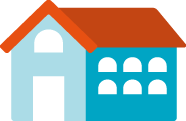 Goals to achieve : understand how they can adjust their bed
Specified user : PDO
Context of use : in retirement homes
28/08/2018
quentin.chibaudel@ensc.fr
7/14
[Speaker Notes: Ubismart : 
Based on IoT
Help elderly people in case of problem
Description of the tool

Introduction of the methodology]
Results
Perspectives
Context
Methodology
Sample
Tests were realized in May 2017, in Nouvelle-Aquitaine, France
10 participants
2 retirement homes
Average age : 65 years old
28/08/2018
quentin.chibaudel@ensc.fr
8/14
[Speaker Notes: Description of the different grids]
Results
Perspectives
Context
Methodology
Results obtained
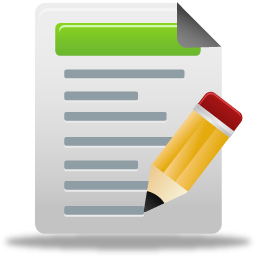 Norm ISO 9241 – 10 : « a product can be used by specified users to achieve specified goals with effectiveness (Task completion by users), efficiency (Task in time) and satisfaction (responded by user in term of experience) in a specified context of use (users, tasks, equipments & environments). »
They feel frustrated when they cannot use it alone

 Poor satisfaction
They cannot adjust their bed as they want

 Poor efficiveness
They cannot use the remote control alone, they need help

 Poor efficiency
 Remote control is not usable. 

Affordance of the remote control must be improved
28/08/2018
quentin.chibaudel@ensc.fr
9/14
[Speaker Notes: Description of the different grids]
Results
Perspectives
Context
Methodology
Recommandations
First recommandation : improve the ergonomics of the remote control
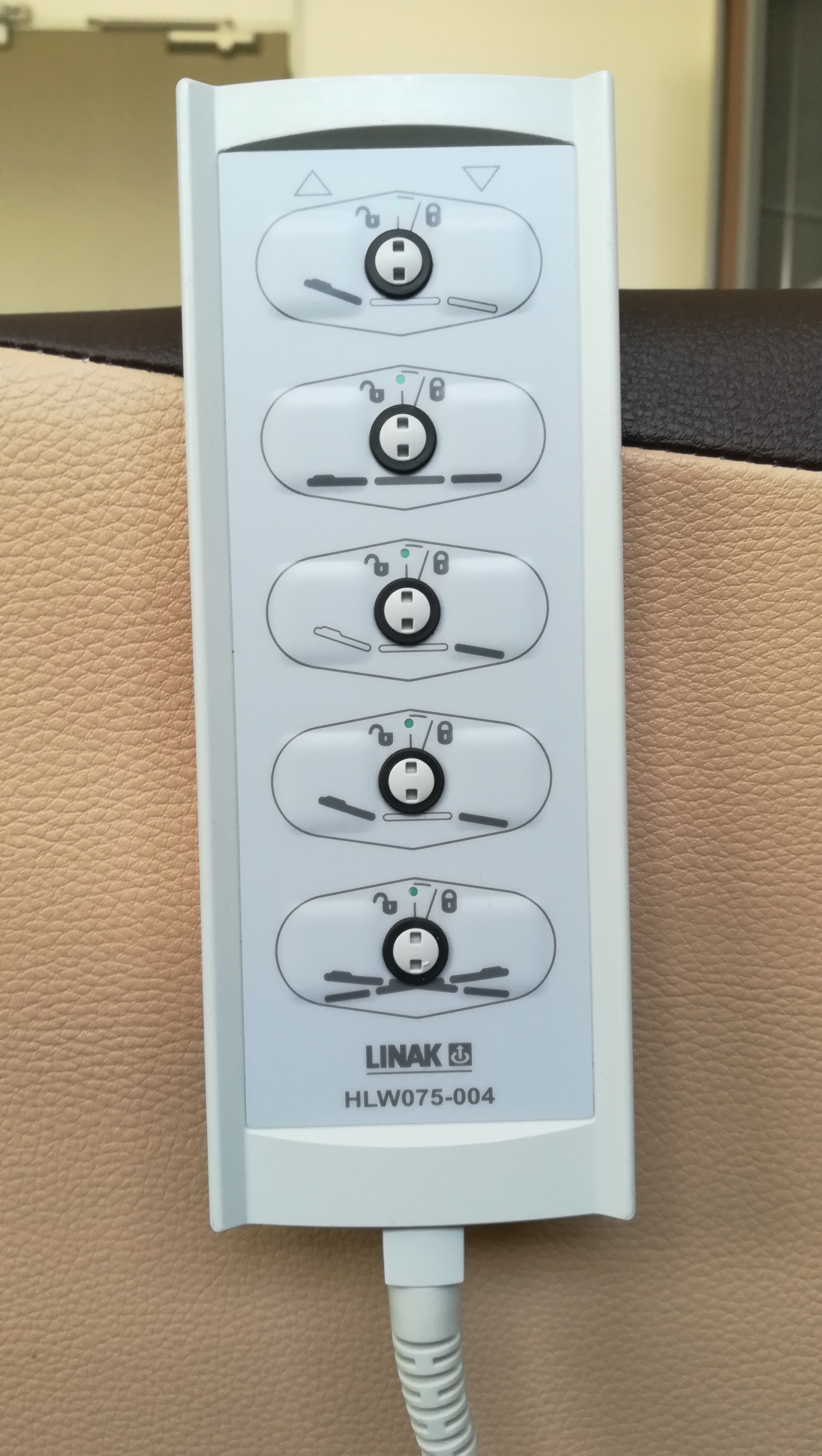 Hard to see the arows
Hard to understand you can press on the button
Adaptability : the tool should adapt itself to the context (Bastien et Scapin, 2001; Schneiderman, 2010)

colors, constrast, relief, brail
Picture of the current remote control
28/08/2018
quentin.chibaudel@ensc.fr
10/14
[Speaker Notes: Some work still need to be done]
Results
Perspectives
Context
Methodology
Recommandations
Second recommandation : improve the ergonomics of the user manual
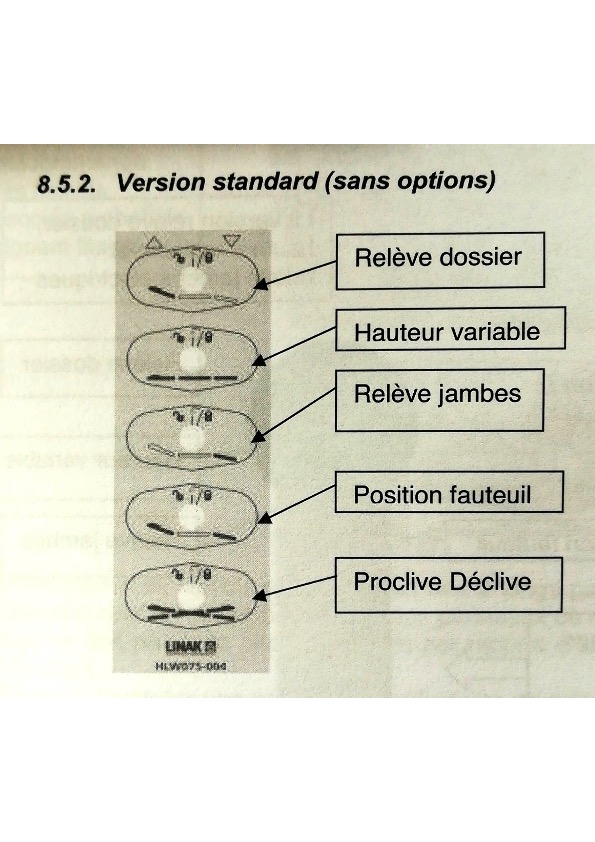 « variable height » : 
 what height is variable ?
« trendelenburd » and « reverse-trendelenburg » 
 do you know what that means ?
Guidance : lexical caracteristics to present the information must be simple (Bastien et Scapin, 2001; Schneiderman, 2010)

Simplify lexical vocabulary
Picture of the current user manual (in French)
28/08/2018
quentin.chibaudel@ensc.fr
11/14
[Speaker Notes: Some work still need to be done]
Results
Perspectives
Context
Methodology
For the futur
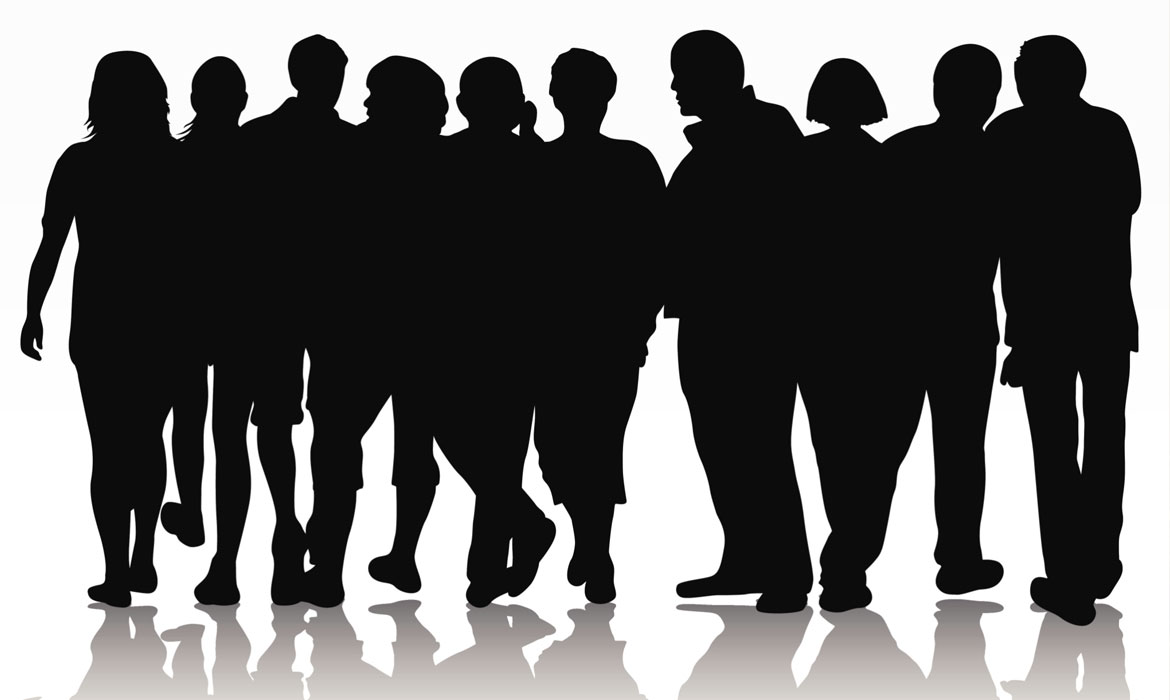 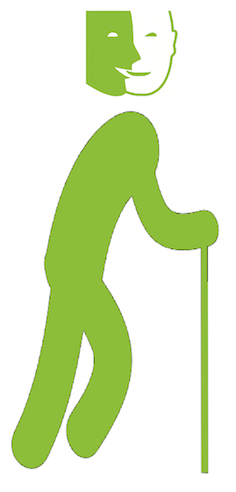 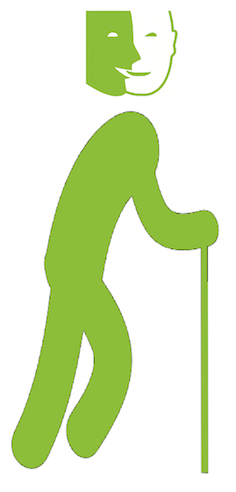 Interest of the universel design approach
28/08/2018
quentin.chibaudel@ensc.fr
12/14
[Speaker Notes: Some work still need to be done]
Results
Perspectives
Context
Methodology
Azéma, B., & Martinez, N. (2005). Les personnes handicapées vieillissantes: espérances de vie et de santé; qualité de vie. Revue française des affaires sociales, (2), 295-333.

Bastien, J. M. C., & Scapin, D. L. (2001). Évaluation des systèmes d'information et Critères Ergonomiques. Environnements évolués et évaluation de l’IHM, Interaction homme-machine pour les SI, 2, 53-80.

Burzagli, L., Emiliani, P. L., & Gabbanini, F. (2009). Design for All in action: An example of analysis and implementation. Expert Systems with Applications, 36(2), 985–994.

Chibaudel, Q., Lespinet-Najib, V., Durand, K., Piant, L., Piant, F. (2016) Access to care for people with mental disabilities getting older through the study of the accessibility to medical devices: the situation in France. Proceedings of Healthcare Systems Ergonomics and Patient Safety (HEPS). Toulouse, 2016.

DIS, I. (2009). 9241-210: 2010. Ergonomics of human system interaction-Part 210: Human-centred design for interactive systems. International Standardization Organization (ISO). Switzerland

DREES (2013). L’enquête auprès des établissements et services pour enfants et adultes handicapées.

Goodman-Deane, J., Ward, J., Hosking, I., & Clarkson, P. J. (2014). A comparison of methods currently used in inclusive design. Applied Ergonomics, 45(4), 886–94. 

Gronier, G., Tissier, I., Reiter, S., & Valoggia, P. (2014). La Conception pour Tous appliquée aux Interactions Homme-Machine: démarche méthodologique et retour d'expérience. SELF, 1.

Lespinet-Najib, V., Roche, A., & Chibaudel, Q. (2017). Santé et handicap: d’une conception centrée «utilisateur» à la conception universelle. In Annales des Mines-Réalités industrielles (No. 2, pp. 25-27). FFE.


Makdessi, Y., Ravaud, J. F., & Vanderschelden, M. (2016). Profils d’autonomie et de dépendance (s) des résidents en établissement médico-social. Approche multidimensionnelle–Enquête Handicap-Santé–volet Institutions (HSI 2009). Revue française des affaires sociales, (4), 157-191.

Mathew, S., & Aggarwal, A. (2012). Barrier free environment for inclusive education of children with hearing impairment at secondary level. Golden Research Thoughts, 2(5), 1.

Schneiderman, B. (2010). Designing the user interface: strategies for effective human-computer interaction. Pearson Education India.
28/08/2018
quentin.chibaudel@ensc.fr
13/14
Results
Perspectives
Context
Methodology
Thanks for your attention
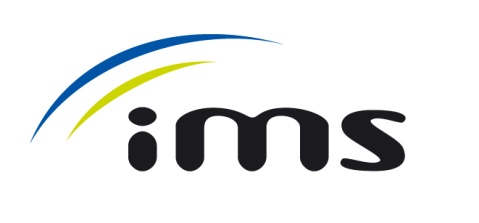 Équipe Cognitique et Ingénierie Humaine
Laboratoire IMS – UMR CNRS 5218
&
École Nationale Supérieure de Cognitique
Bordeaux INP

&
ADGESSA

&
Groupe CGPDM – Médical Thiry


Quentin Chibaudel

quentin.chibaudel@ensc.fr
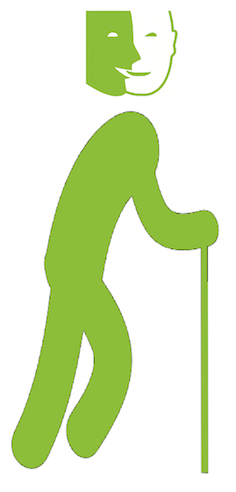 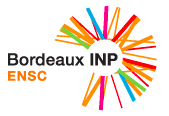 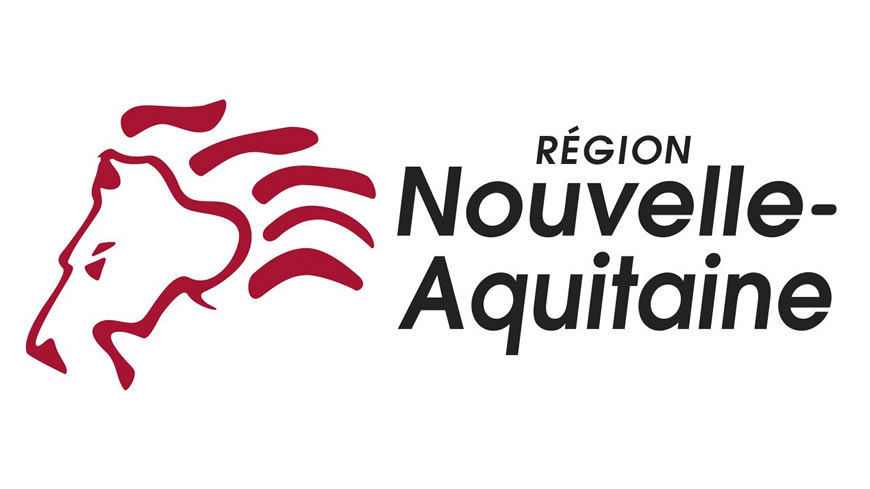 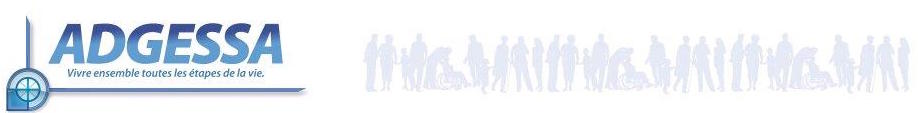 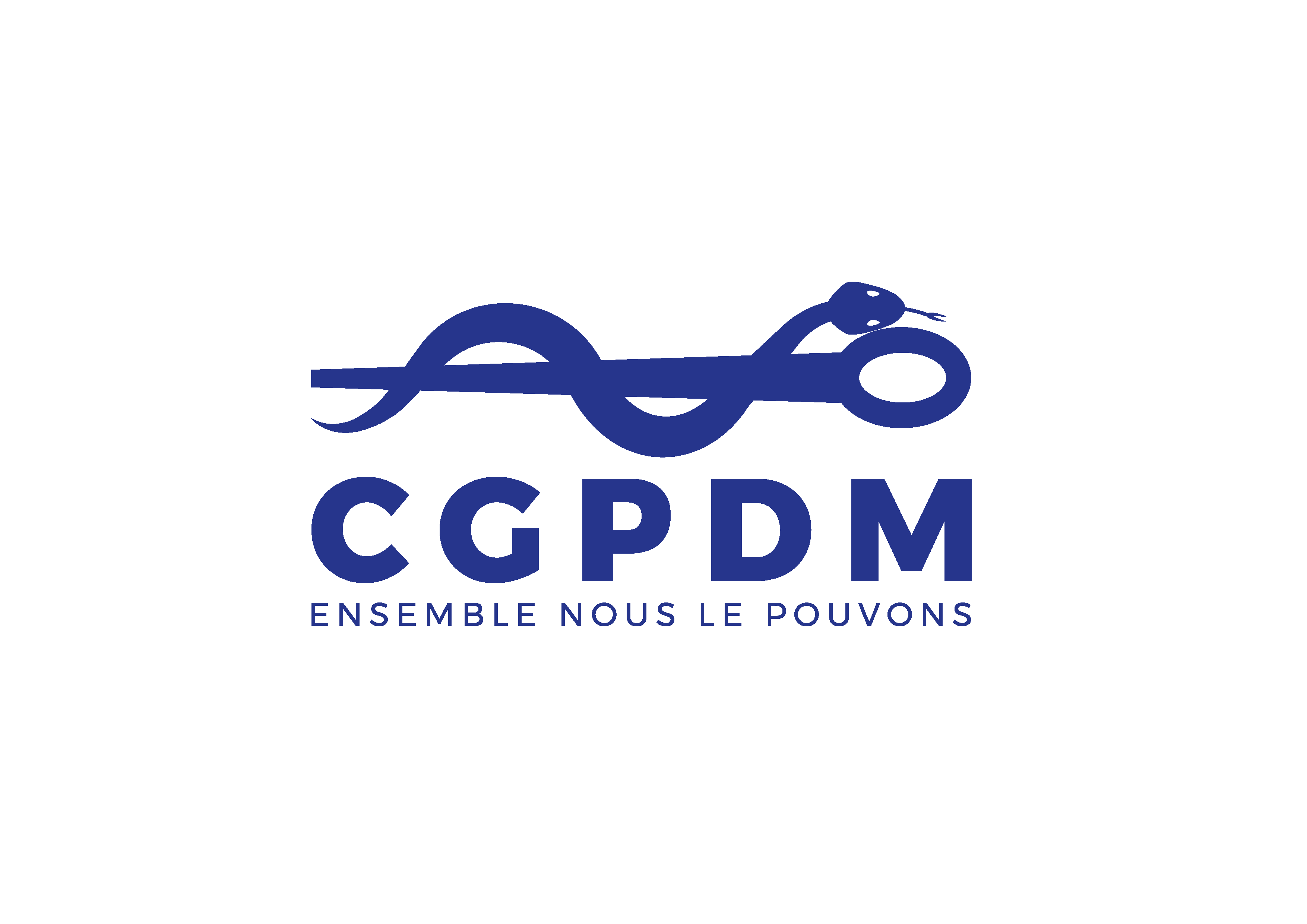 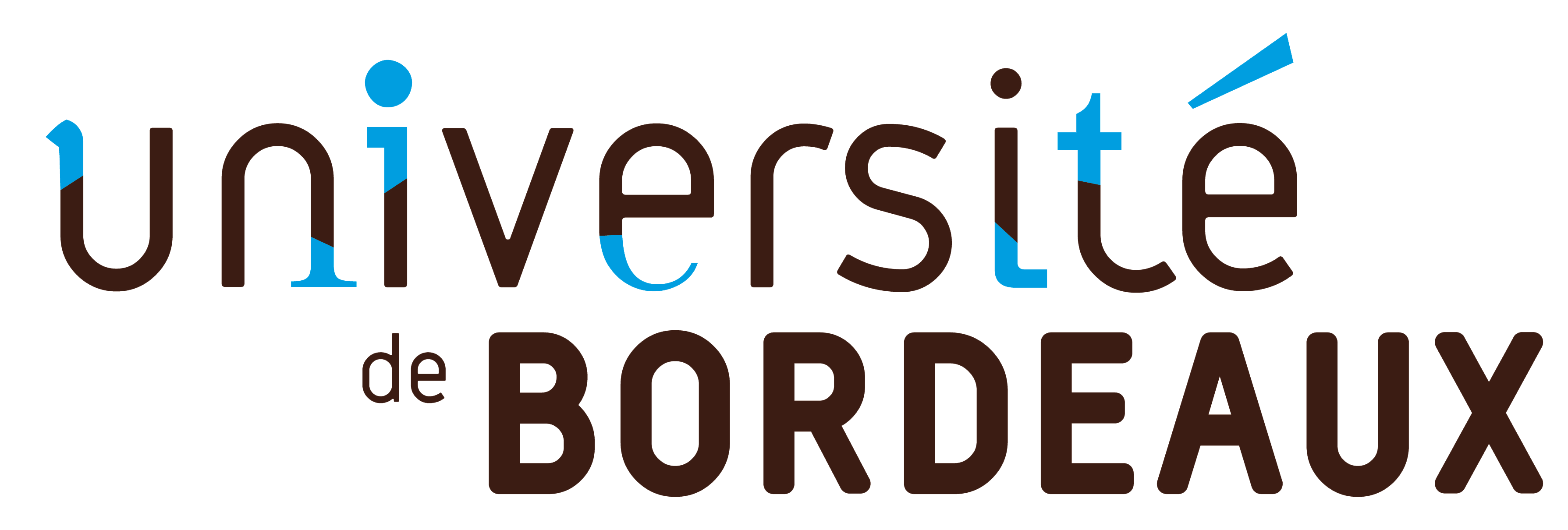 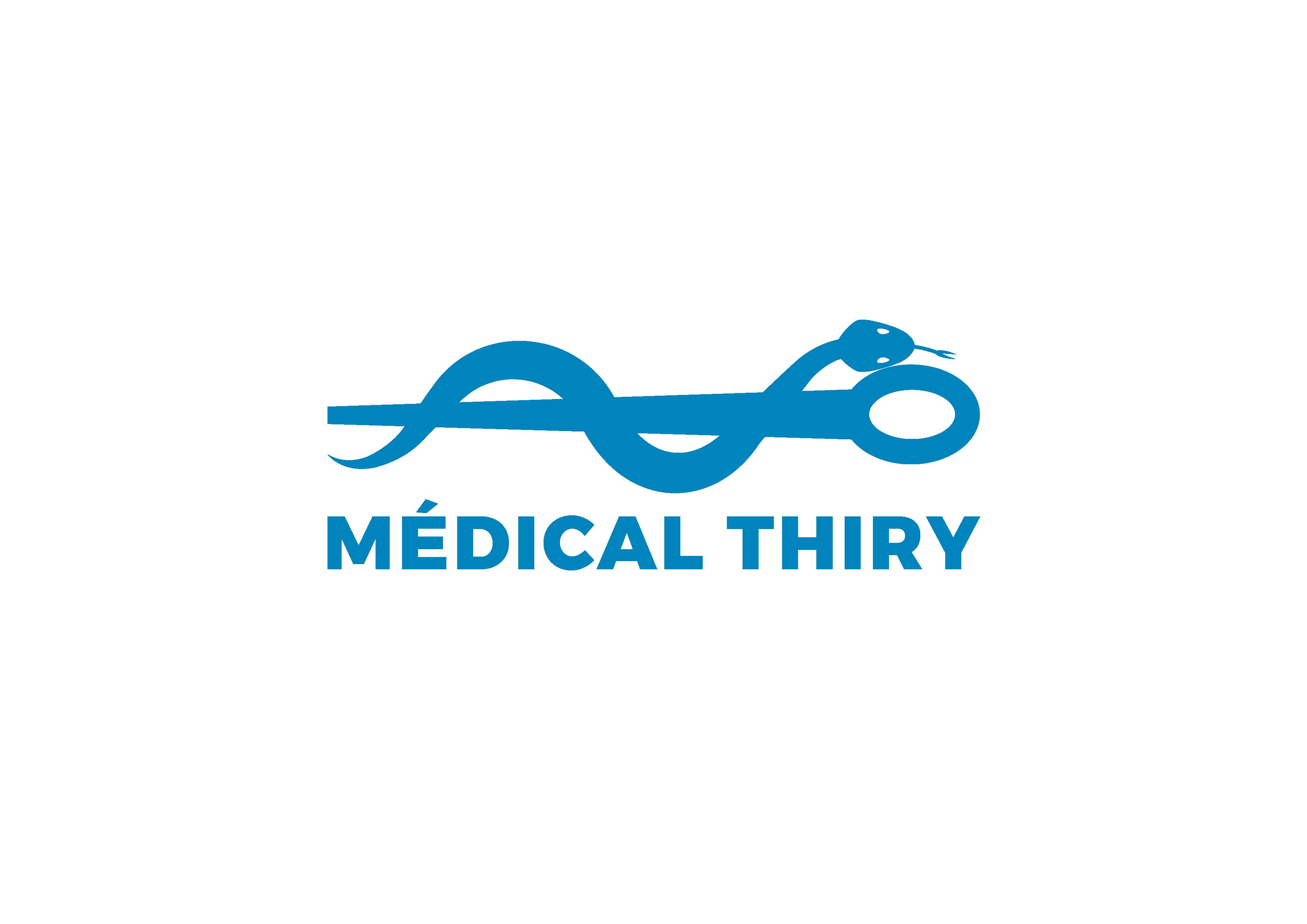 28/08/2018
14/14